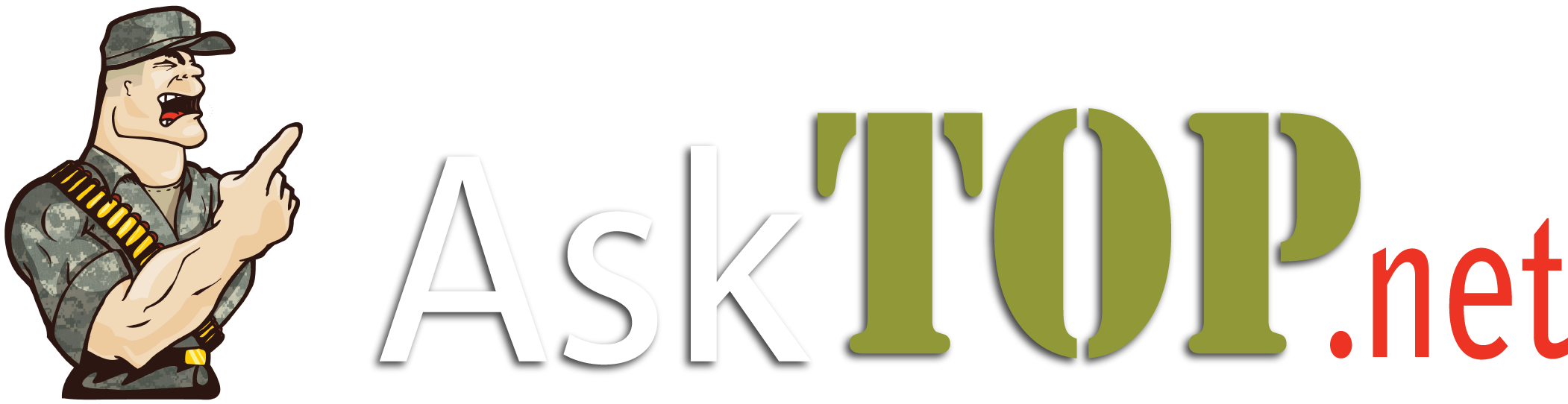 WITH CSM (R) MARK GERECHT
Revocation of Privileges – LITTLE KNOWN FACTS
Part of the AskTOP Leadership Series
[Speaker Notes: Mark is available to teach this class to your unit (NCO Professional Development Training) in person. The full version of the class includes additional information including references and case studies. For additional information, write Mark@AskTOP.net]
References
AR 635-200
 AR 600-20
 AR 27-10
[Speaker Notes: Mark is available to teach this class to your unit (NCO Professional Development Training) in person. The full version of the class includes additional information including references and case studies. For additional information, write Mark@AskTOP.net]
Use it
When counseling and corrective training have failed.
Use it in conjunction with corrective training
When appropriate use it before considering UCMJ.
Article 15’s have 2nd order consequences on a Soldiers career
Example: Promotion and retention
Notes: Exceptions apply
[Speaker Notes: Mark is available to teach this class to your unit (NCO Professional Development Training) in person. The full version of the class includes additional information including references and case studies. For additional information, write Mark@AskTOP.net]
Who
Commanders who possess the authority to suspend the privilege
 Example
 Company commander can suspend pass privileges
 Garrison commander’s typically suspend PX privileges
Notes: Exceptions apply
[Speaker Notes: Mark is available to teach this class to your unit (NCO Professional Development Training) in person. The full version of the class includes additional information including references and case studies. For additional information, write Mark@AskTOP.net]
Privileges
Pass
Civilian Clothing
Personal Property
Driving
PX
Commissary
Alcohol
MWR
Off Post Living
Visitation
Tobacco
Weapons
Off Duty Employment
Unit Sports
One of the most under utilized leadership tool
Examples
Pass: Soldier consistently late for work

Civilian Clothing: Improper wear of the military uniform

Personal Property: Play stereo loudly, order not to use, cannot take

Driving: DUI, too many tickets, not wearing seatbelt

Commissary/PX: Shoplifting, abuse of store worker
Soldiers understand lose of time and pay
[Speaker Notes: Mark is available to teach this class to your unit (NCO Professional Development Training) in person. The full version of the class includes additional information including references and case studies. For additional information, write Mark@AskTOP.net]
Examples
Off Post Living: Late for work, domestic violence

Visitation: Violation of unit visitation policy, allowing unauthorized person access to post and/or facility

Tobacco: Smoking in unauthorized areas, throwing or spitting tobacco products on the ground

Weapons: Violation of unit weapons policy, domestic violence
Almost everything can be related to a privilege
[Speaker Notes: Mark is available to teach this class to your unit (NCO Professional Development Training) in person. The full version of the class includes additional information including references and case studies. For additional information, write Mark@AskTOP.net]
Examples
Off Duty Employment: conflict of interest, late to work

Unit Sports: Abuse of MWR privileges, PT failure

Alcohol: supplying alcohol to underage Soldier, drunk, violation of unit alcohol policy

MWR: Abuse of MWR equipment, abuse of MWR personnel
[Speaker Notes: Mark is available to teach this class to your unit (NCO Professional Development Training) in person. The full version of the class includes additional information including references and case studies. For additional information, write Mark@AskTOP.net]
Dignity and Respect
Throughout the process treat Soldier with dignity and respect
Use it as a teaching, coaching, and mentoring event
Once the deficiency is corrected restore the privilege
Summary
When
Who
Recommend
Revoke
Privileges
Examples
Everything can be related to privilege
Powerful Leadership Tool
Notes:
 1. Slides for this class are available at AskTOP.net and You Tube at Mentor Military and on YOUTUBE: MENTOR MILITARY
[Speaker Notes: Mark is available to teach this class to your unit (NCO Professional Development Training) in person. The full version of the class includes additional information including references and case studies. For additional information, write Mark@AskTOP.net]
FOLLOW US ON FACEBOOK@ ASKTOP  & @MENTOR MILILTARYYOUTUBE CHANNEL - MENTOR MILITARY
Visit Our Retail Store:
MENTORMILITARY.COM
For all of your military professional development needs
[Speaker Notes: Mark is available to teach this class to your unit (NCO Professional Development Training) in person. The full version of the class includes additional information including references and case studies. For additional information, write Mark@AskTOP.net]